САНАТОРИЙ-ПРОФИЛАКТОРИЙ КНИТУ  
ДЛЯ СОТРУДНИКОВ ПРЕДЛАГАЕТ:

Профилактика и лечение зубов
Медицинский массаж
Аппаратная физиотерапия:
магнитотерапия;
Светолечение;
Лечение током
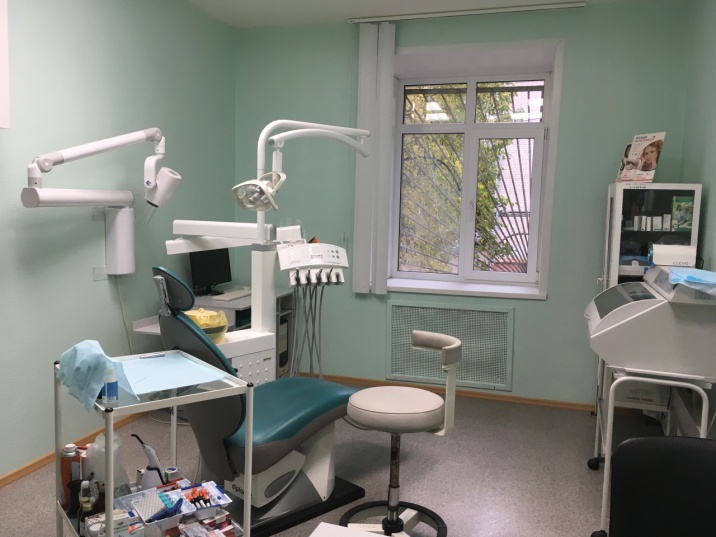 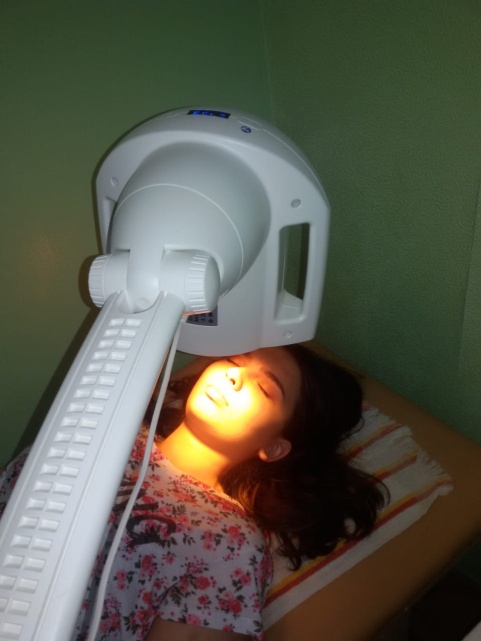 Для получения единовременной 
частичной компенсации сотруднику университета – члену профсоюза
необходимо обратиться
в профком КНИТУ
Тел. профкома 231-43-23
Сумма частичной 
компенсации
стоимости лечения
членам профсоюза – 1500 рублей
один раз в год